муниципальное бюджетное дошкольное образовательное учреждение детский сад «Уголек» г.Волгодонска
 (МБДОУ ДС «Уголек» г.Волгодонска)












Дидактическая игра «Путаницы»
Подготовила: Воспитатель Косатенко Е.В.



















г.Волгодонск
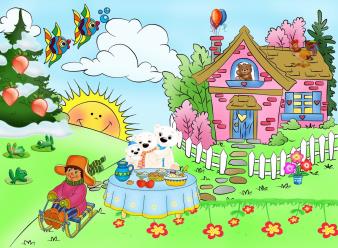 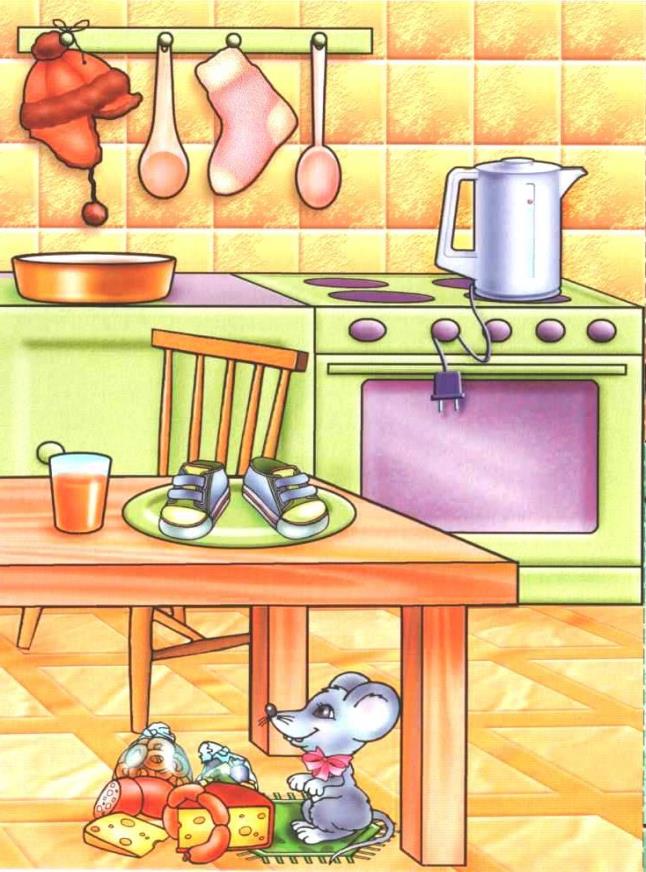 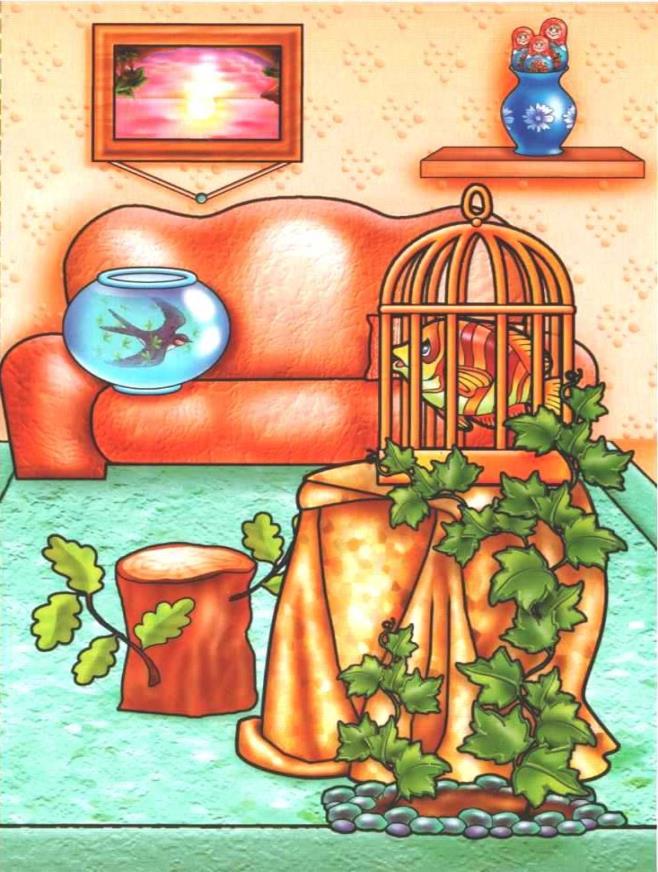 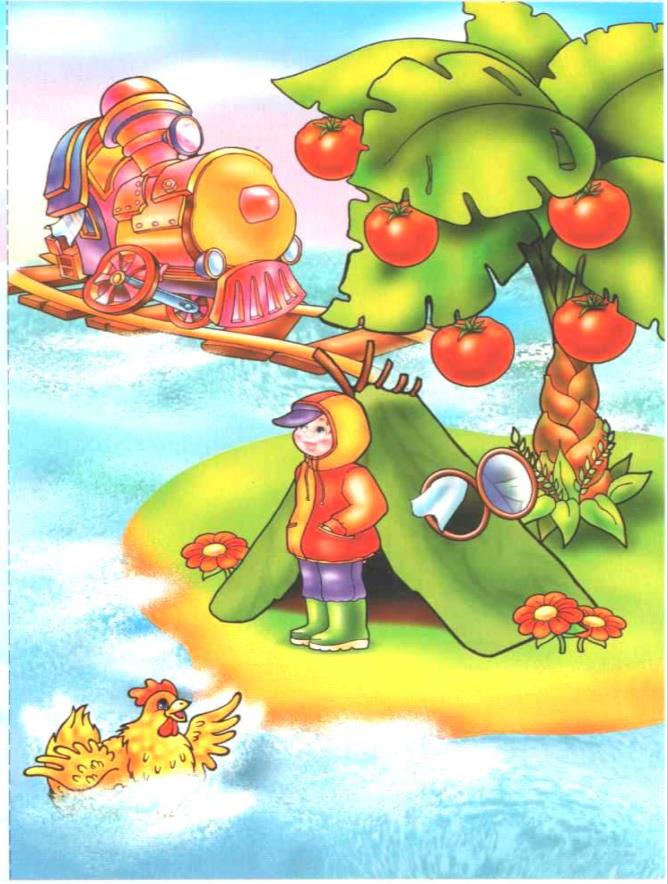 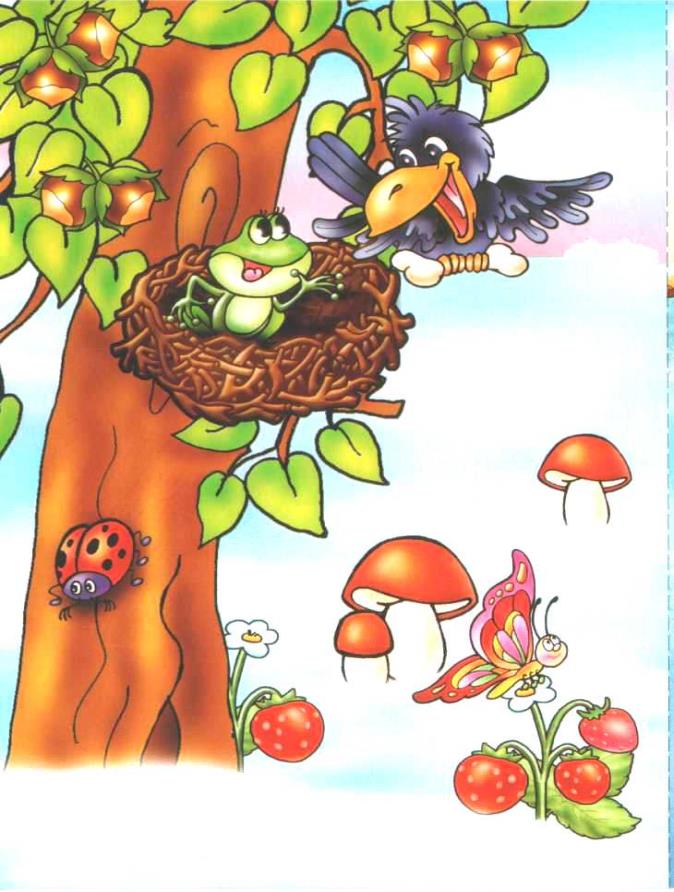 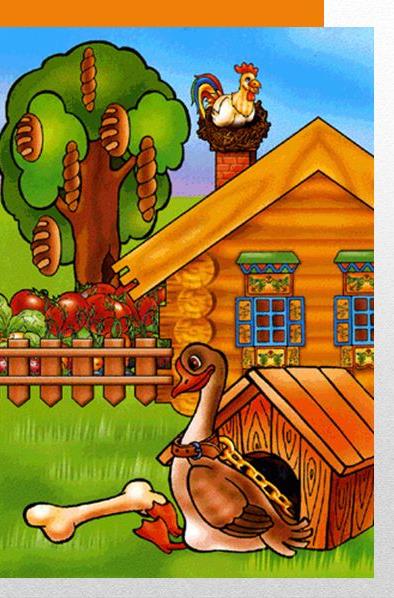 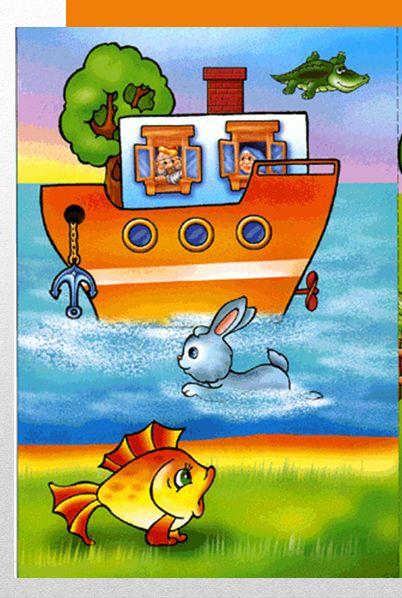 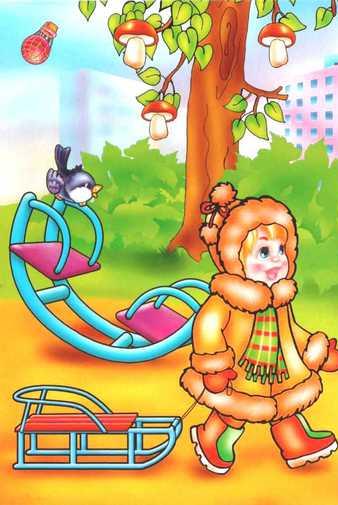 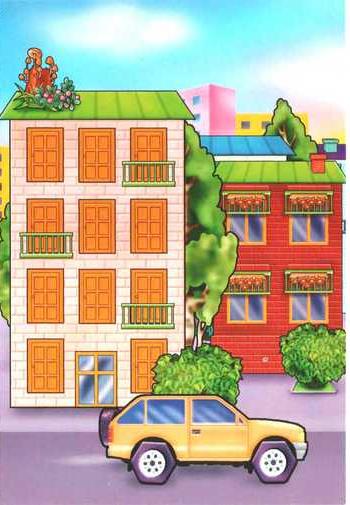 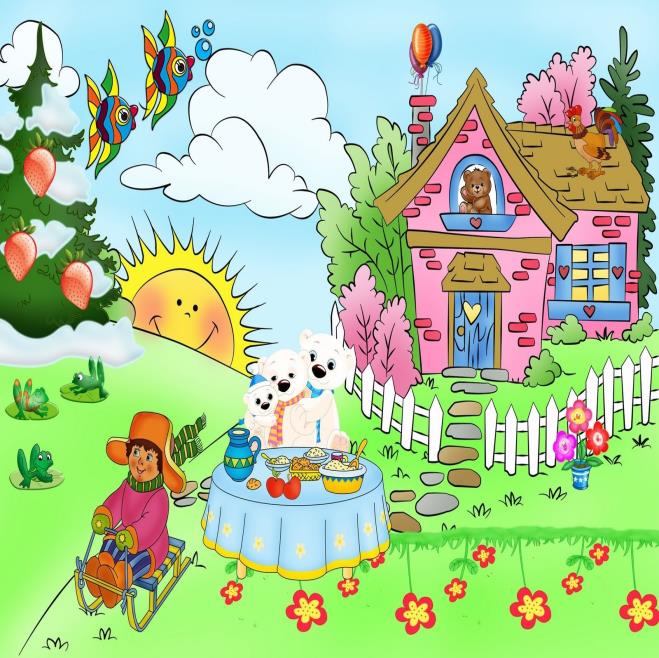 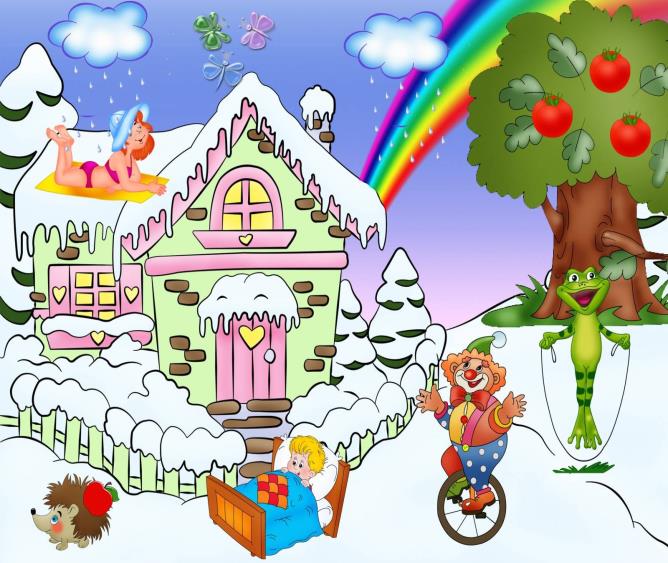